Макинск кешкі мектебіКаспий теңізінің экологиялық жағдайы
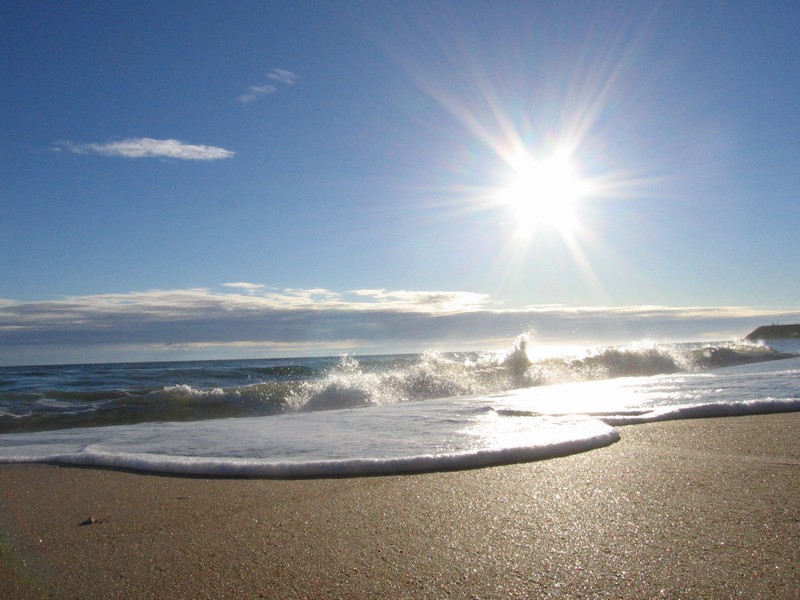 11 сынып  
2020жыл
Каспий теңізі
Каспийдің маңындағы қалалар
Каспий теңізінің ғасырлар бойғы деңгейлік өзгерістері
Каспий маңындағы елді-мекендер
Каспий мұнайының көп үлесі Қазақстанда
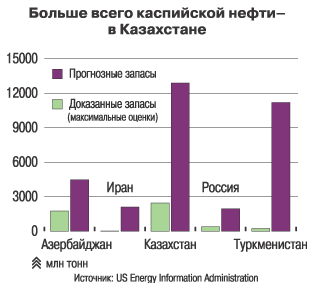 Каспий теңізіндегі мұзжарғыш кеменің макеті
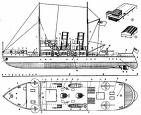